19-6
This work is licensed under a Creative Commons Attribution-Sharealike 4.0 International License.
Please add this statement to all the videos you create.
English Bible quotes are from the World English Bible US, which is in the public domain.
[Speaker Notes: Ch
19 David
1. Two Kings - 2 Samuel 2:4; 2:8-9; 3:1; 4:5 - 5:4 (Top)
2. Return of the ark to the city of David - 2 Sam 6:1-23 (Right Center)
3. David's reception of Mephibosheth - 2 Sam 9 (Right Bottom)
4. David, Bath-sheba and Uriah - 2 Sam 11 (Center Bottom)
5. Nathan confronts David - 2 Sam 12:1-14 (Left Bottom)
6. Solomon is born - 2 Sam 12:15-25 (Left Center)]
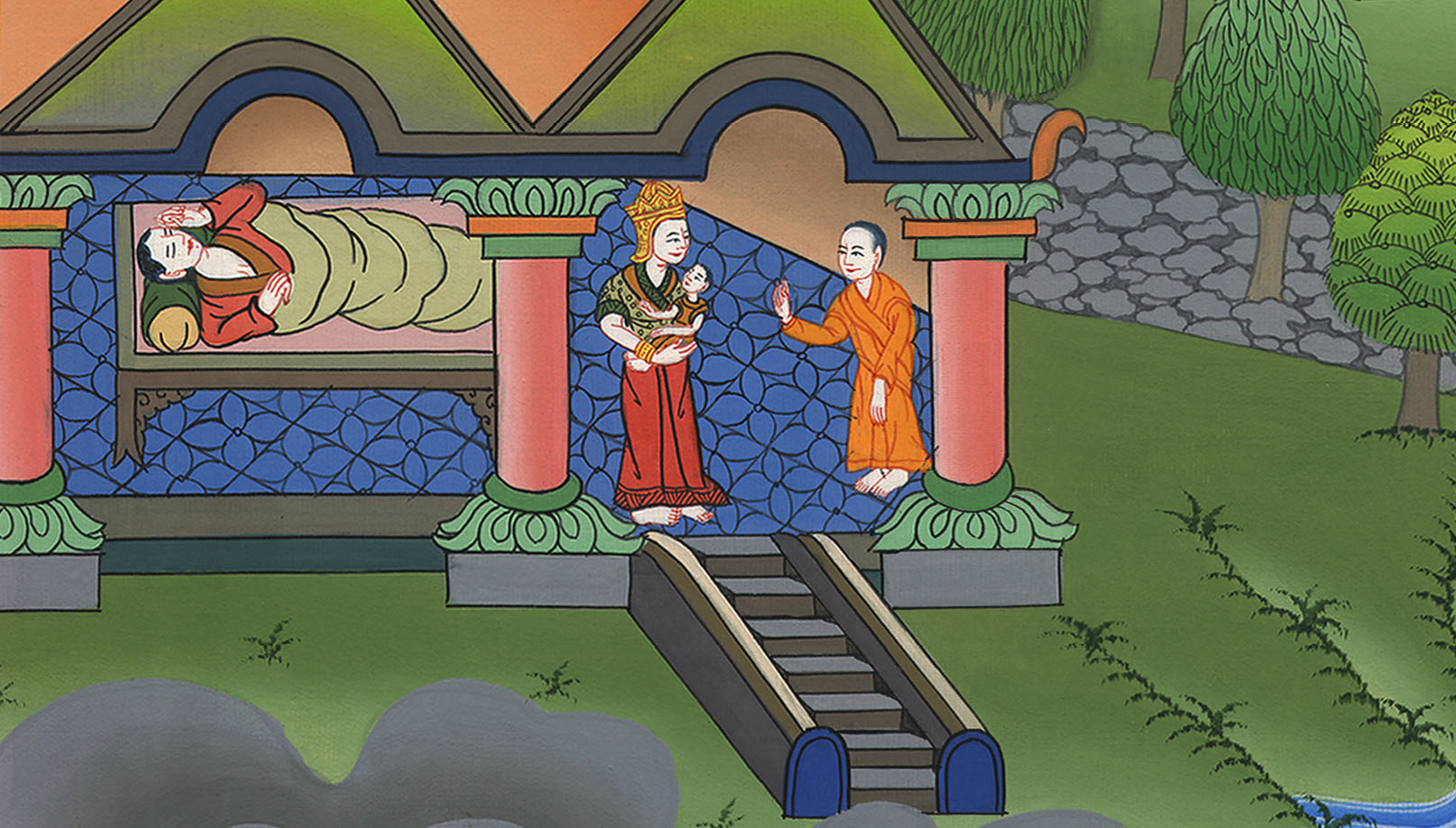 Solomon is born – 
2 Samuel 12:15-25
6. Solomon is born - 2 Samuel 12:15-25 (Left Center)
John
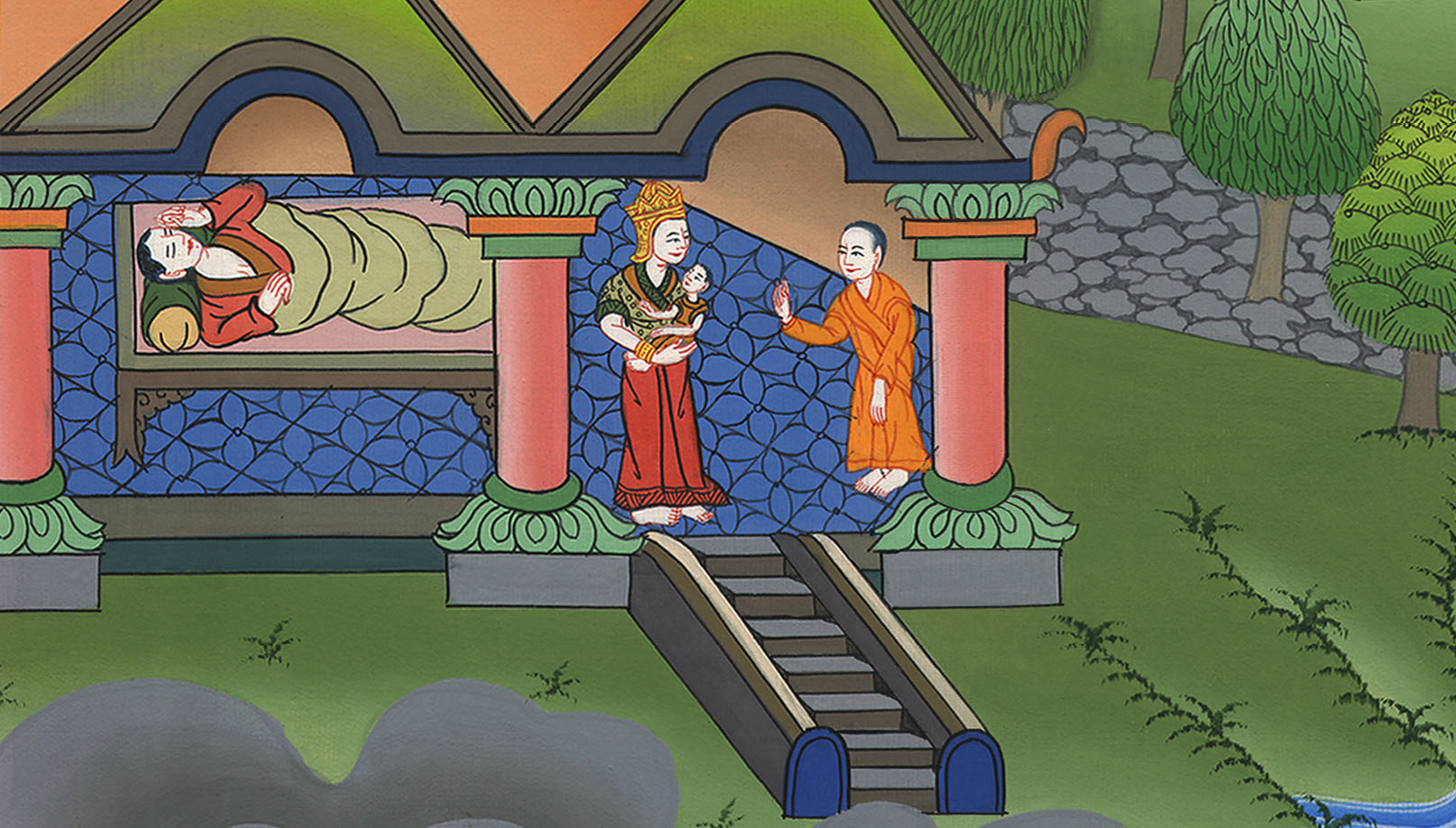 Solomon is born – 
2 Samuel 12:15-25
15Then Nathan departed to his house.
Yahweh struck the child that Uriah’s wife bore to David, and he was very sick.
John
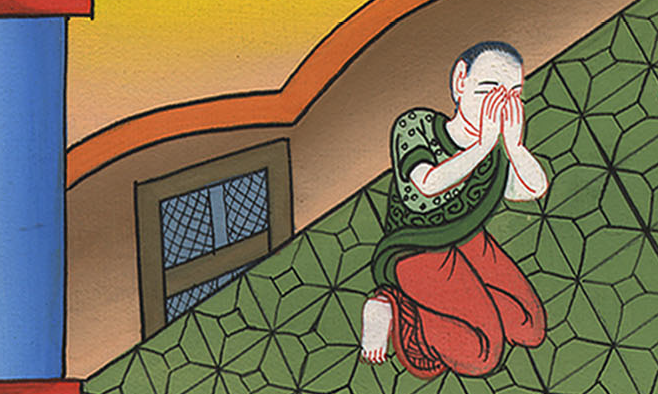 2 Samuel 12:15
16David therefore begged God for the child; and David fasted, and went in and lay all night on the ground.
John
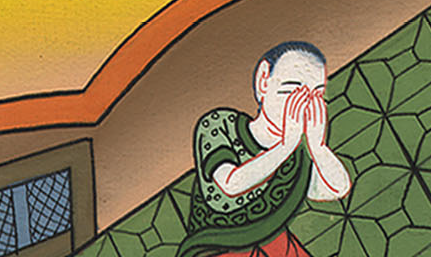 2 Samuel 12:16
17The elders of his house arose beside him, to raise him up from the earth; but he would not, and he didn’t eat bread with them.
John
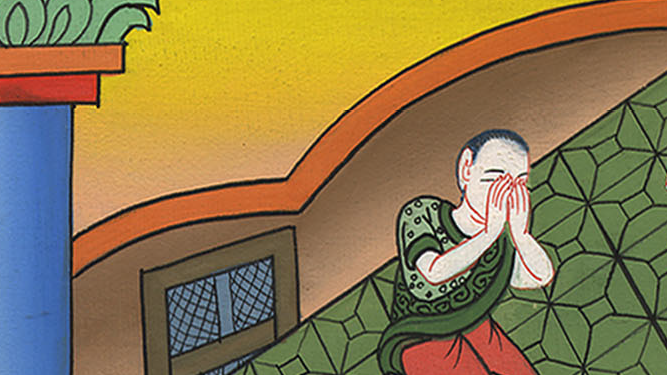 2 Samuel 12:17
18On the seventh day, the child died. David’s servants were afraid to tell him that the child was dead, for they said, “Behold, while the child was yet alive, we spoke to him and he didn’t listen to our voice. How will he then harm himself if we tell him that the child is dead?”
John
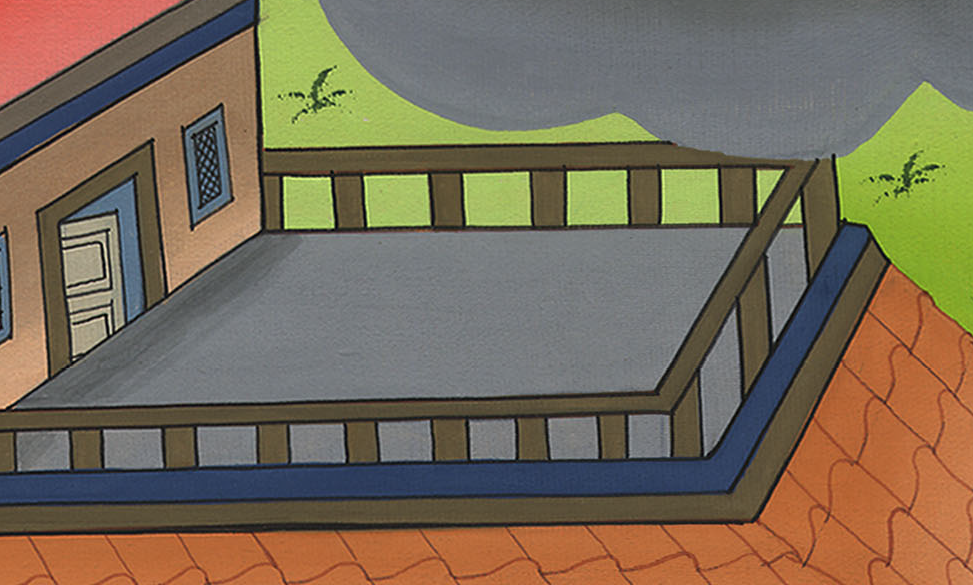 2 Samuel 12:18
19But when David saw that his servants were whispering together, David perceived that the child was dead; and David said to his servants, “Is the child dead?”
They said, “He is dead.”
John
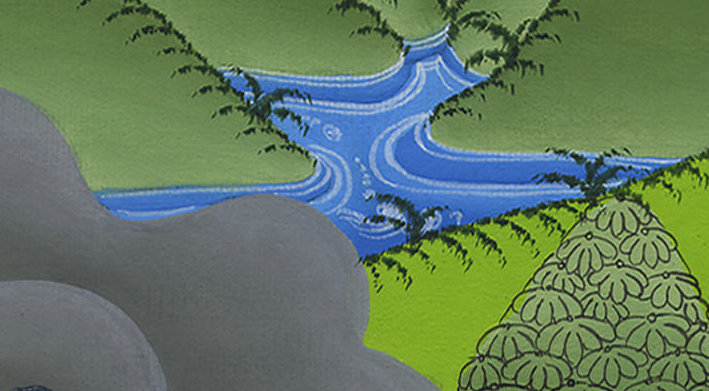 2 Samuel 12:19
20Then David arose from the earth, and washed and anointed himself, and changed his clothing; and he came into Yahweh’s house, and worshiped. Then he came to his own house; and when he requested, they set bread before him and he ate.
John
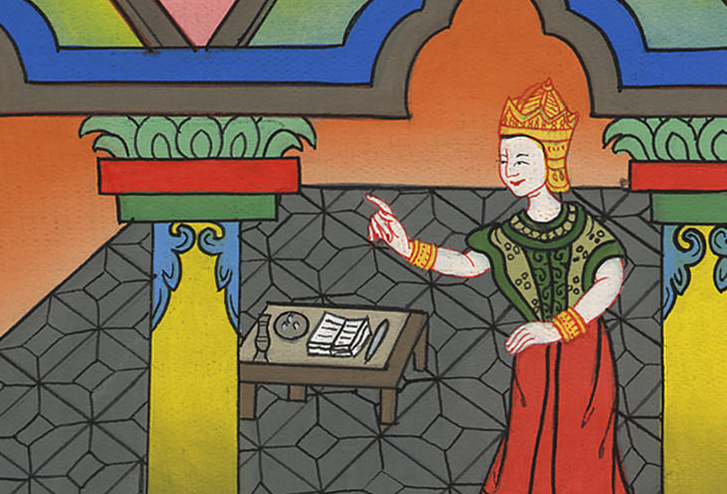 2 Samuel 12:20
21Then his servants said to him, “What is this that you have done? You fasted and wept for the child while he was alive, but when the child was dead, you rose up and ate bread.”
John
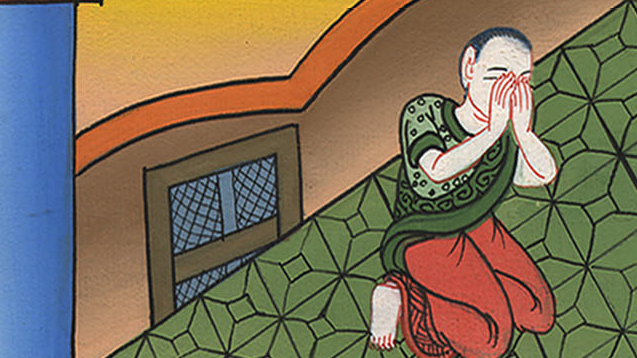 2 Samuel 12:21
22He said, “While the child was yet alive, I fasted and wept; for I said, ‘Who knows whether Yahweh will not be gracious to me, that the child may live?’
John
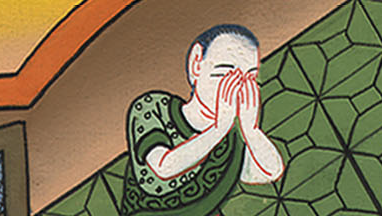 2 Samuel 12:22
23But now he is dead. Why should I fast? Can I bring him back again? I will go to him, but he will not return to me.”
John
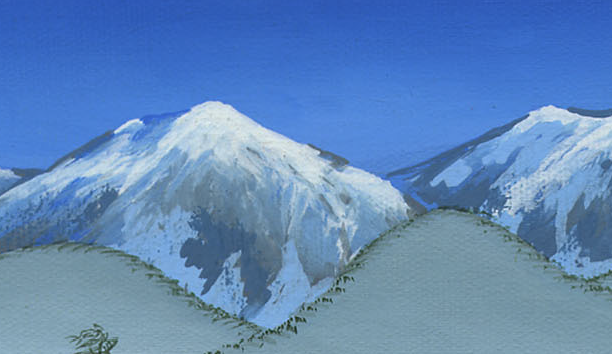 2 Samuel 12:23
24David comforted Bathsheba his wife, and went in to her, and lay with her. She bore a son, and he called his name Solomon. Yahweh loved him;
John
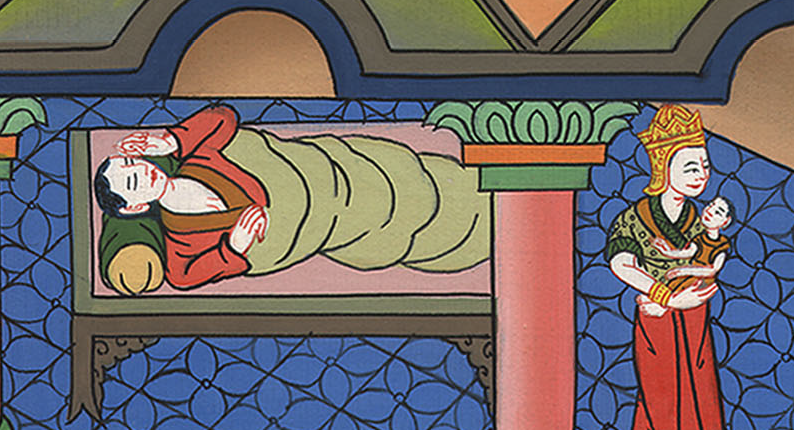 2 Samuel 12:24
25and he sent by the hand of Nathan the prophet, and he named him Jedidiah, for Yahweh’s sake. (Which means beloved friend of God)
John
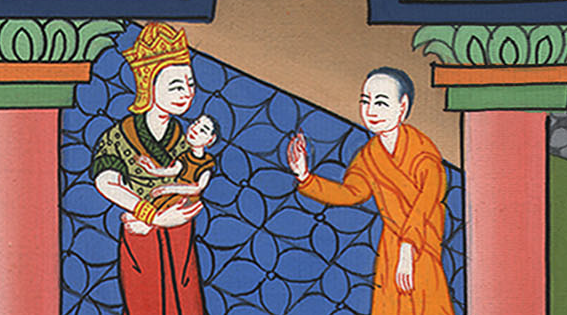 2 Samuel 12:25